Analyse der Argumente – Analisi degli argomenti
ANMERKUNGEN / ANNOTAZIONI
* Fehlendes medizinisches Personal für das Krankenhaus gemäß Leistungsprofil und Geburtenstation / Personale medico mancante per l‘ospedale con il punto nascita
** FTE = full time equivalent = Vollzeitäquivalent = Equivalente a tempo pieno
Sterzing / Vipiteno:
Weiteste Distanz / distanza più lunga: Platz (Pfitschtal) / Piazza (Val di Vizze) 19 km / 0:25 min.;bis Brixen / a Bressanone 46 km / 0:43 min. 
Gesamt Geburten / totale parti 2015: 460
> Davon aus dem Wipptal / di cui della Alta Valle Isarco: 153> Außerhalb Gesundheitsbezirk / fuori compr.: 220
Fehlendes medizinisches Personal* / personale medico mancante*: -7,75 FTE**
Aktuelle Werkverträge / gettonisti attuali: 6,5 FTE
Schlanders / Silandro:
Weiteste Distanz / distanza più lunga: Melag (Langtaufers) / Melago (Vallelunga) 50 km / 0:58 h.; bis/a Meran/o 83 km / 1:37 h.
Gesamt Geburten / totale parti 2015: 357
> Davon außerhalb Gesundheitsbezirk / di cui fuori compr.: 5
Fehlendes medizinisches Personal* / personale medico mancante*: -9,35 FTE**
Aktuelle Werkverträge / gettonisti attuali:  7,65 FTE
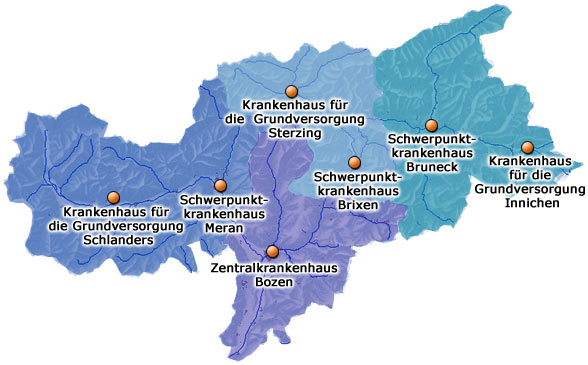 Bruneck / Brunico:
Gesamt Geburten / totale parti 2015: 728
> Davon außerhalb Bezirk – di cui fuori compr.: 63
Fehlendes medizinisches Personal / personale medico mancante: -12,15 FTE
Aktuelle Werkverträge / gettonisti attuali: 2,85 FTE
Brixen / Bressanone:
Gesamt Geburten / totale parti 2015: 781
> Davon außerhalb Bezirk / di cui fuori compr.: 255
Fehlendes medizinisches Personal / personale medico mancante: - 4,5 FTE
Aktuelle Werkverträge / gettonisti attuali: 7,25  FTE